XRN5289 - November 21 Release - Status Update
Updated as of 23rd December 2020
XRN5289 – November 21 Proposed High-Level Plan
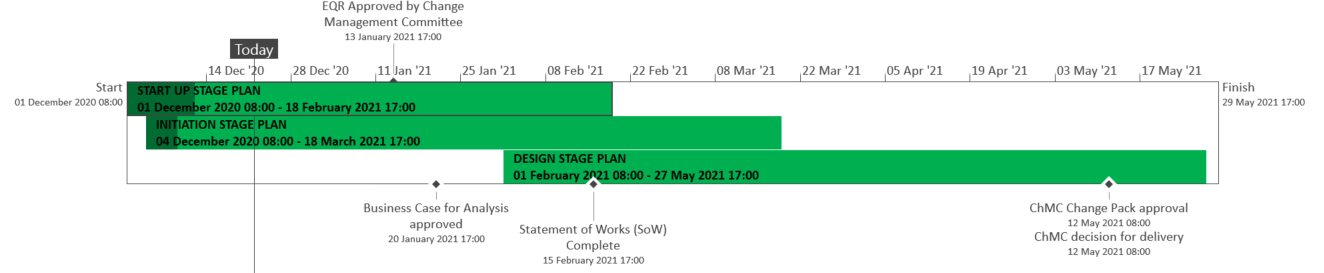 Draft version – there is a low risk to major changes to overall timelines
Updated as of 23rd December 2020
XRN5289 - November 21 Release Summary
The initial scope of the November 2021 Major Release consists of 8 changes
In Scope

XRN4941 - MOD0692 - Auto updates to meter read frequency
XRN5007 - Enhancement to reconciliation process where prevailing volume is zero
XRN5072 - Application and derivation of TTZ indicator and calculation of volume and energy – all classes
XRN5091 - Deferral of creation of Class change reads at transfer of ownership
XRN5142 - New allowable values for DCC Service Flag in DXI File from DCC
XRN5180 - Inner tolerance validation for replacement reads and read insertions
XRN5186* MOD0701 – Aligning capacity booking under the UNC and arrangements set out in relevant NExAs
XRN5187* MOD0696 – Addressing inequalities between capacity booking under the UNC and arrangements set out in the relevant NExAs


*Xoserve will seek approval to descope XRNs 5186 and 5187 from the UK Link November 2021 Major Release from 13th January 2021 ChMC
Updated as of 23rd December 2020
Approval Required
ChMC is asked to approve the descoping of XRN5186 and XRN5187 from the November 2021 Major Release, as:
MOD approval is outstanding for both
CSS design conflicts with XRN5186 so the solution will not work as the MOD intends
XRN5187 has impacts to CSS as it is updating the nomination process

Following descope the changes will return to the UK Link unallocated list and will be considered for future releases
Updated as of 23rd December 2020